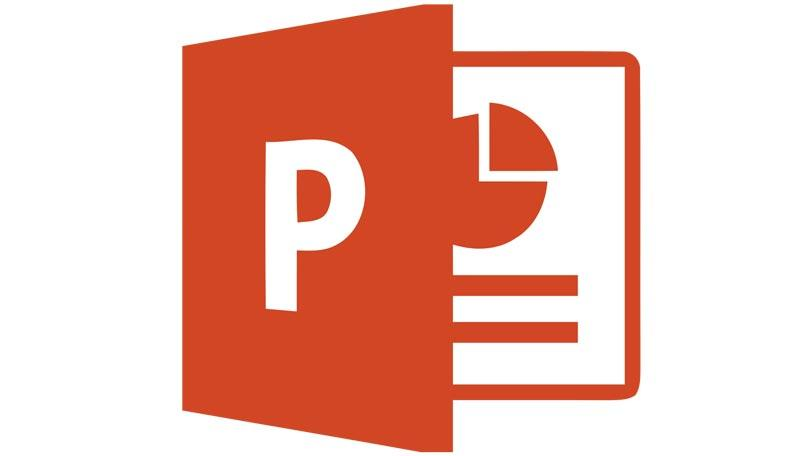 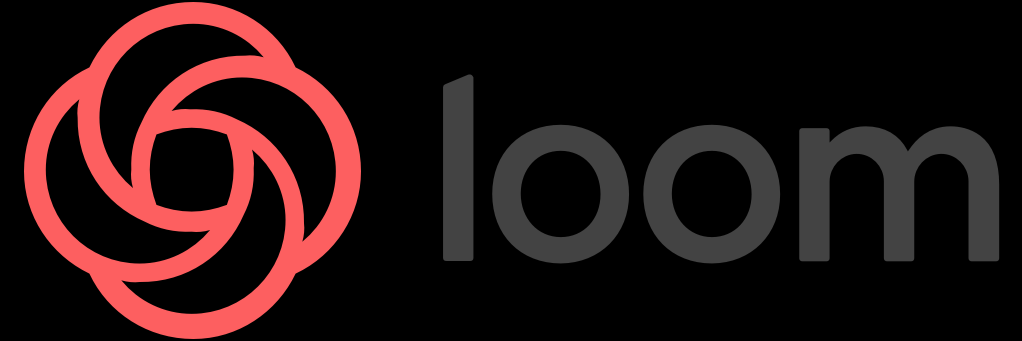 Snimanje videolekcija
Leopoldina Vitković, prof.
Tehnički uvjeti za snimanje
Dobro osvjetljenje
Da nije iza vas prozor – izvor svjetlosti
Pozadina bez detalja
Tišina
Upute za izradu videolekcija za nastavu na daljinu
Izrada PPT
Vaš prikaz kamerom u donjem desnom kutu
Snimanje prezentacije možete popratiti samo glasovno
Upute za izradu videolekcija za nastavu na daljinu
Izrada PPT 
Tema, naslov
Odgojno-obrazovni ishodi, cilj 
Potreban radni materijal ili neke uvodne pripreme
PPT – slike, animacije
Natuknice 
Font (28 – 32)
Izbjegavati distraktore
Donji desni kut  prikaz kamere 
Postavljanje pitanja – vrijeme za promišljanje 
Poveznice skratite –  Bitly URL Shortener 
Obraćajte im se u množini, rodno neutralno: znate li, možete li...
Snimanje u PowerPointu Office365
Instaliran office 365 za škole
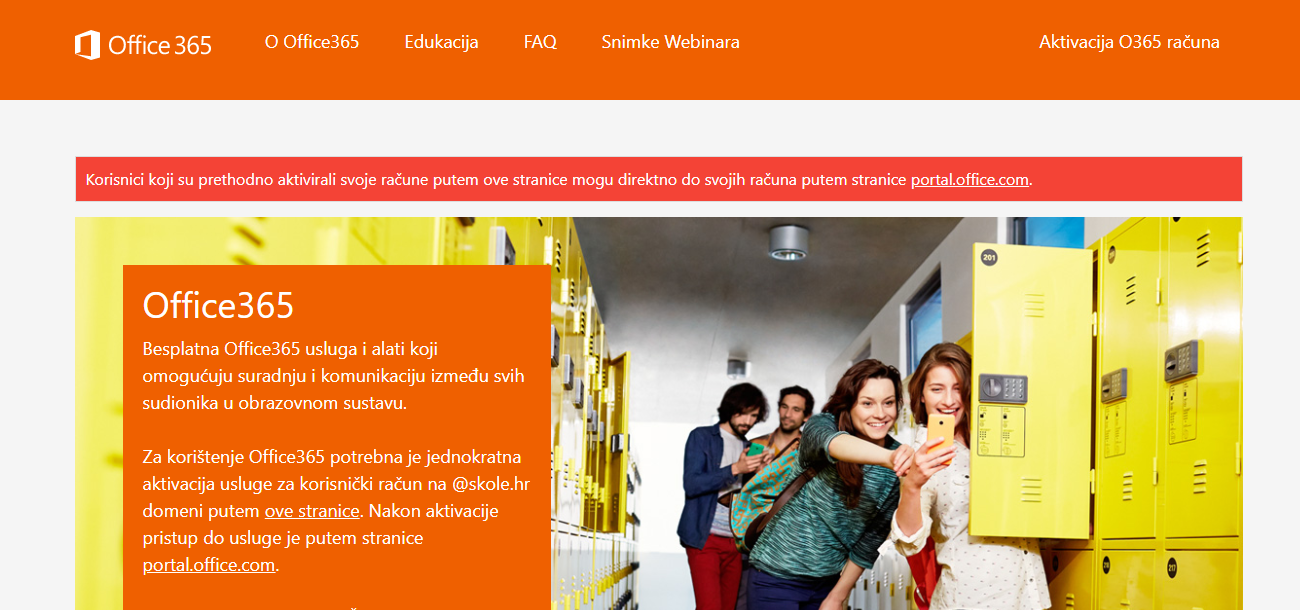 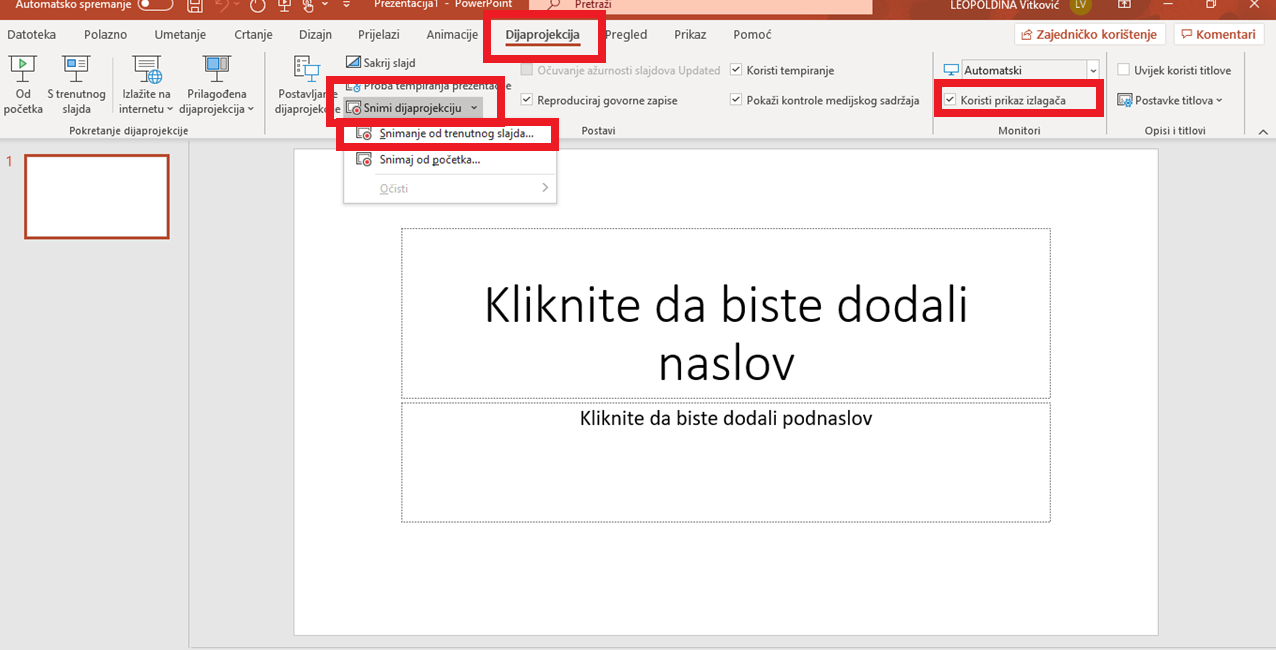 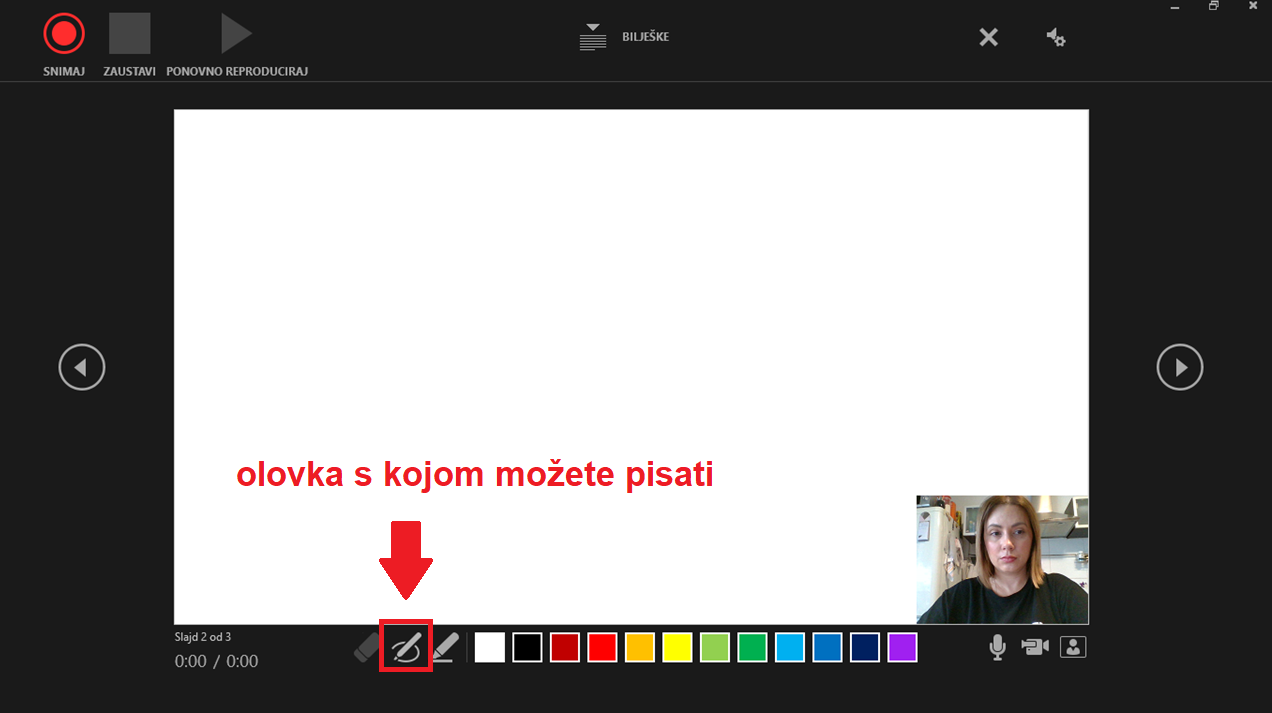 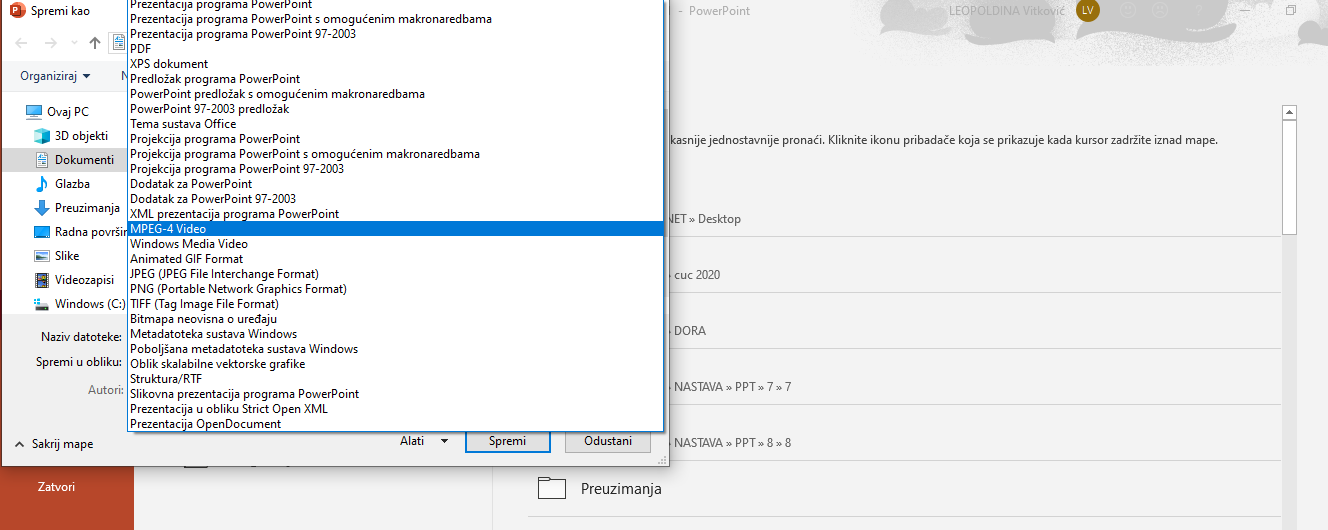 Snimanje u Loom - u
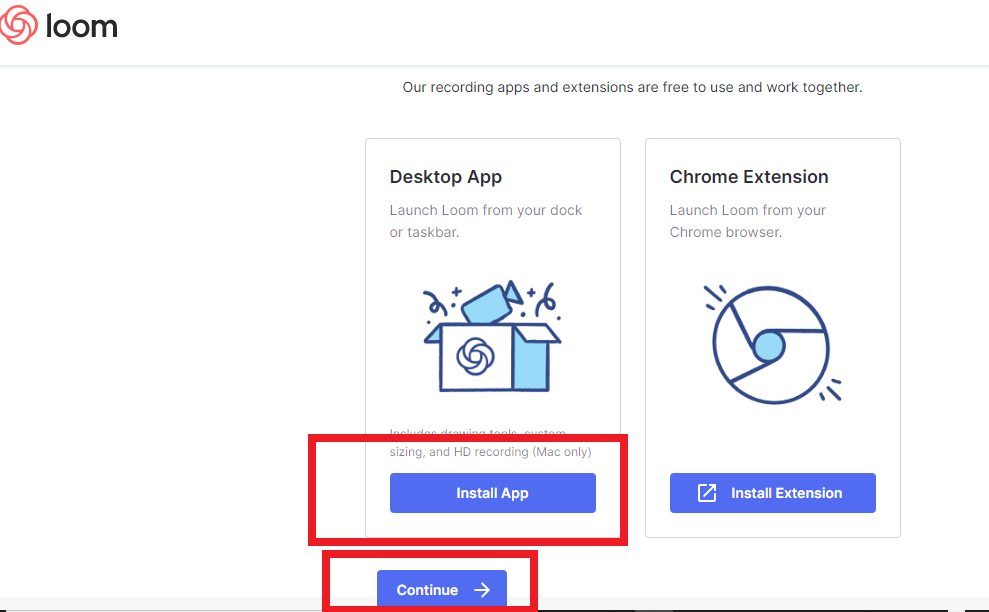 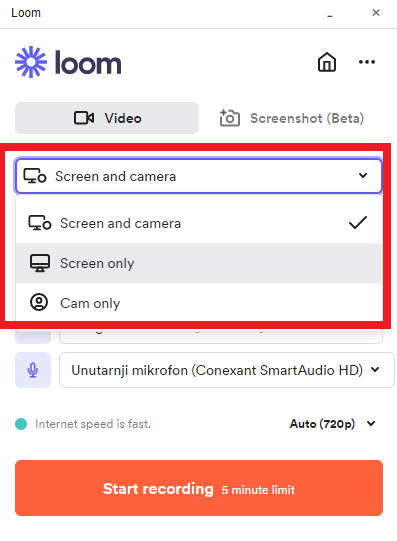 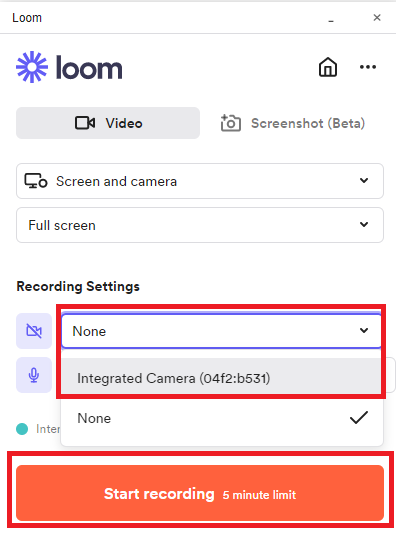 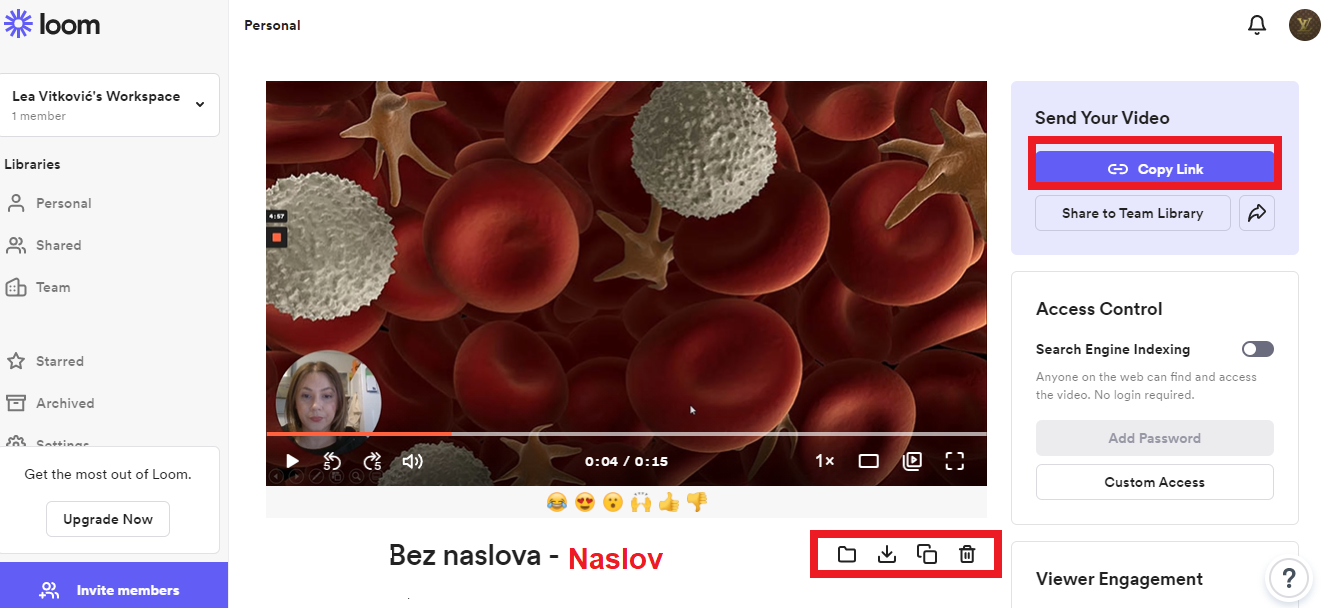 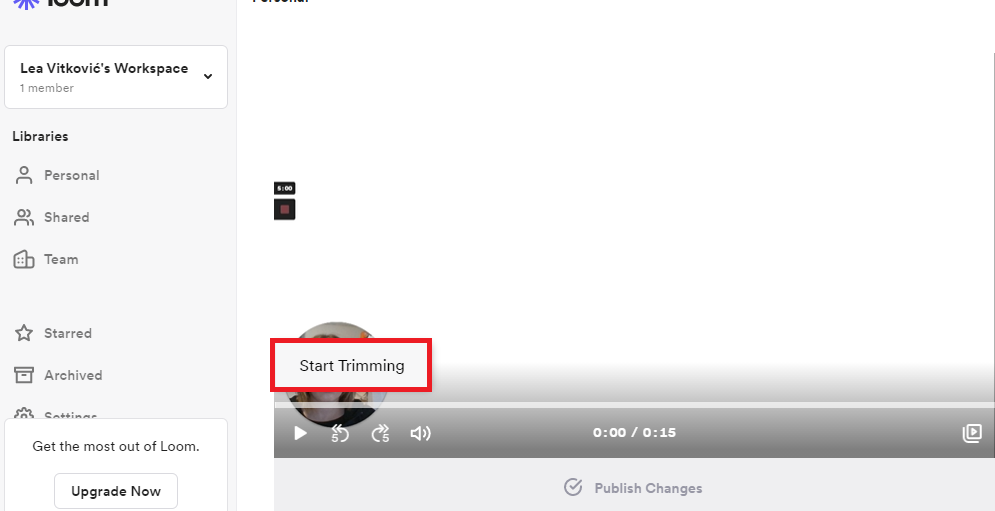 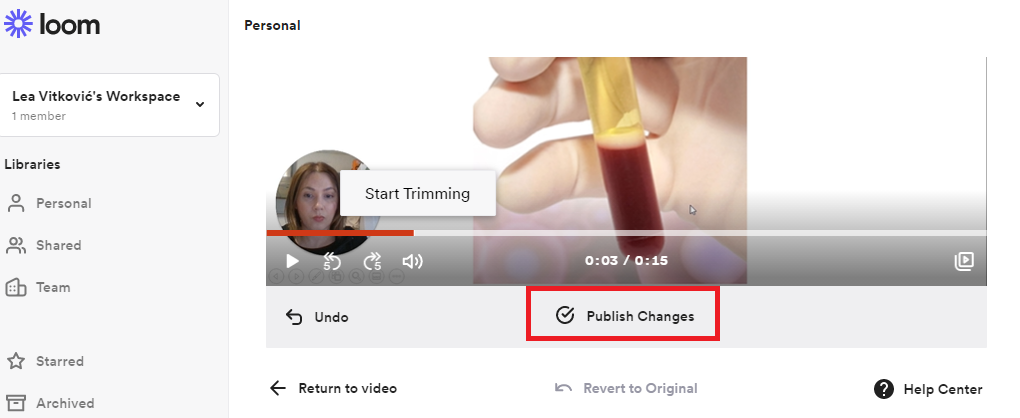 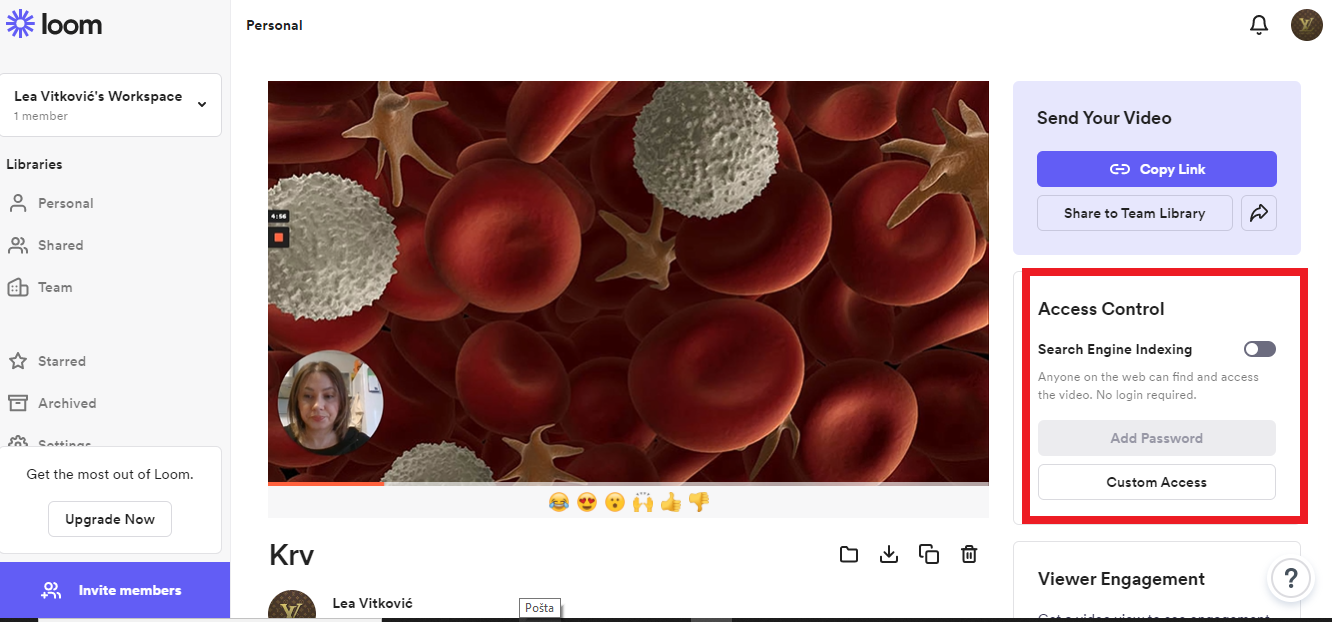 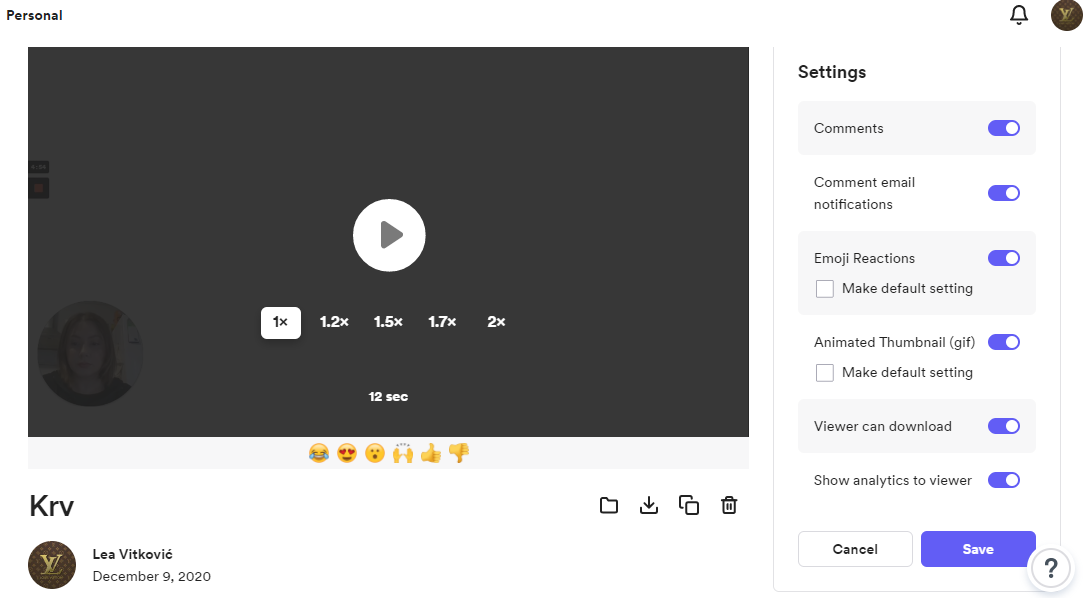 Office 365
Besplatan   
Snimku možete preuzeti u MP4 formatu
Nema mogućnost rezanja
Loom
Besplatan   
Preuzimanje  Chrome proširenja ili aplikacije za desktop
 Snimke se skladište u Loom-ovo oblak - kapacitet neograničen
Snimku možete preuzeti u MP4 formatu
Mogućnost rezanja
Mogućnost pauziranja snimke i nastavak snimanja naknadno
 Može snimati ekran